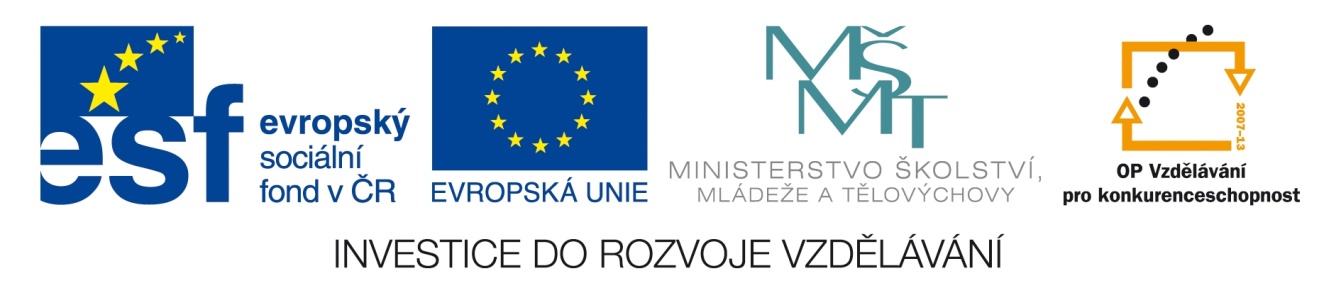 Registrační číslo projektu: CZ.1.07/1.1.38/02.0025
Název projektu: Modernizace výuky na ZŠ Slušovice, Fryšták, Kašava a Velehrad
Tento projekt je spolufinancován z Evropského sociálního fondu a státního rozpočtu České republiky.
PARYBY
Př_106_Obratlovci_Paryby

Autor: Mgr. Hana Krajčová

Škola: Základní škola Fryšták, okres Zlín
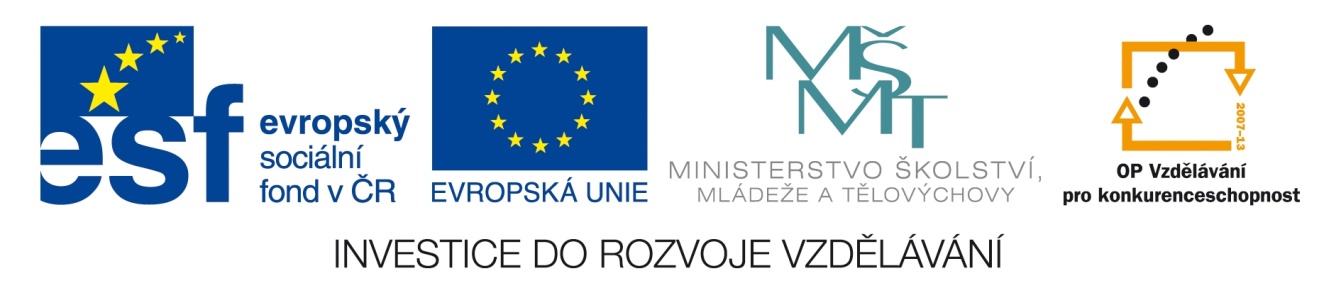 Anotace:
Tento digitální učební materiál je určen pro předmět přírodopis, 7.ročník.
 Je zaměřen na opakování znaků a zástupců třídy paryb, jeho součástí je     
     procvičení učiva formou testových otázek.
 Materiál vznikal ze zápisů autorky, která vycházela z učebnice: Černík,V., 
     Hamerská, M., Martinec, Z., Vaněk, J. Přírodopis 7: Zoologie a botanika  
     pro základní školy. 1. vyd. Praha: SPN, 2008, ISBN 978-807-2353-873
Znaky:
žijí v mořích
v kůži ostré šupiny 
vnitřní chrupavčitá kostra
v čelistech několik řad dorůstajících zubů 
dýchají žábrami (nekryté skřelemi)
smyslové orgány: výborný čich, zrak, chuť
vejcorodí
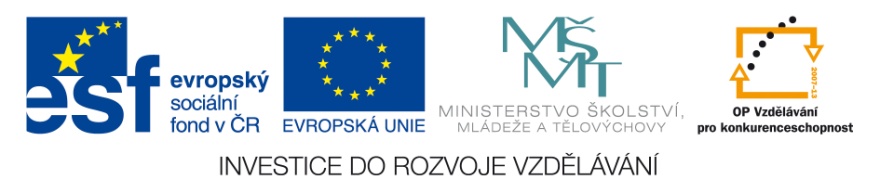 Žraloci
torpédovitý tvar těla

ploutve párové: prsní, břišní
               nepárové: hřbetní, řitní, ocasní (nesouměrná)
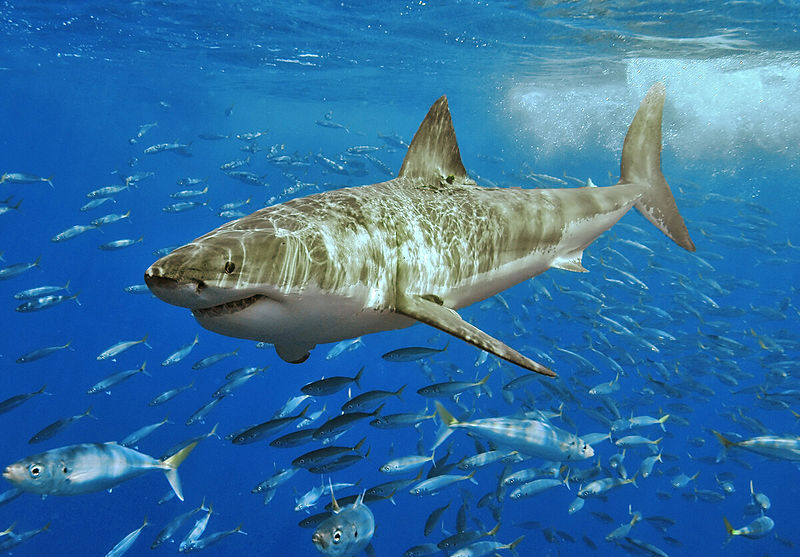 1
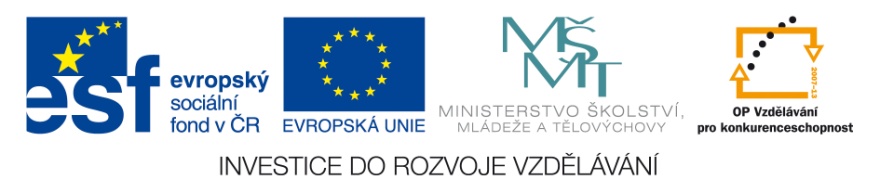 Rejnoci
zploštělý tvar těla

párové ploutve srostlé v ploutevní lem
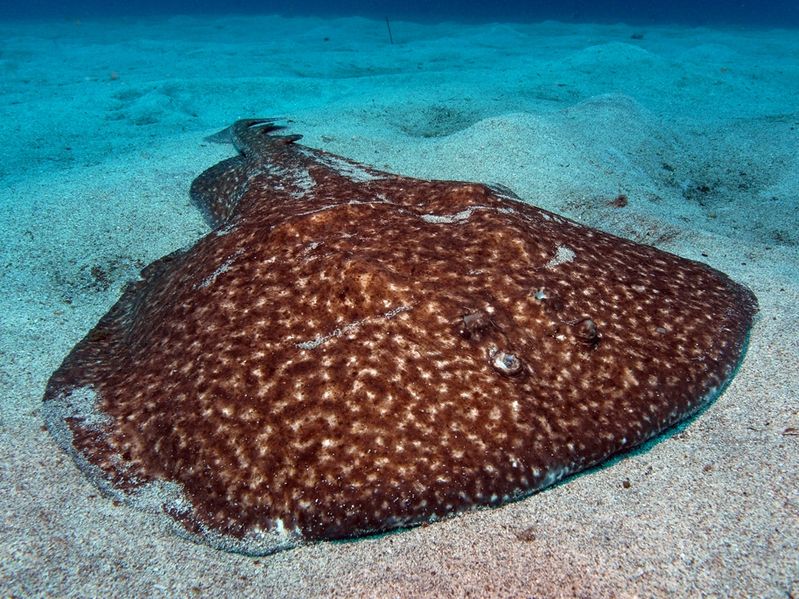 2
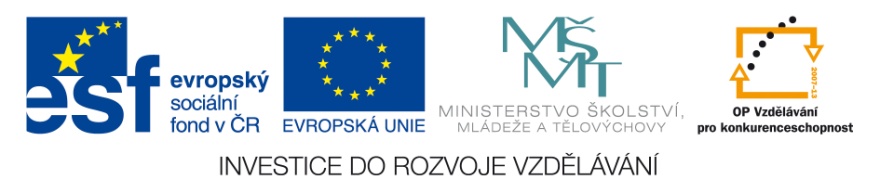 Žraloci
Žralok obrovský
Žralok bílý
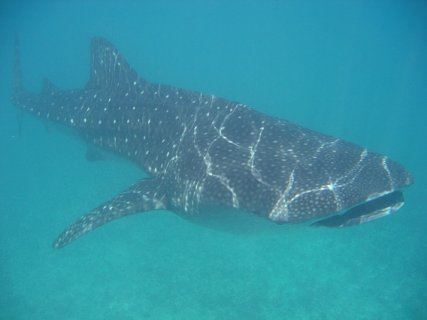 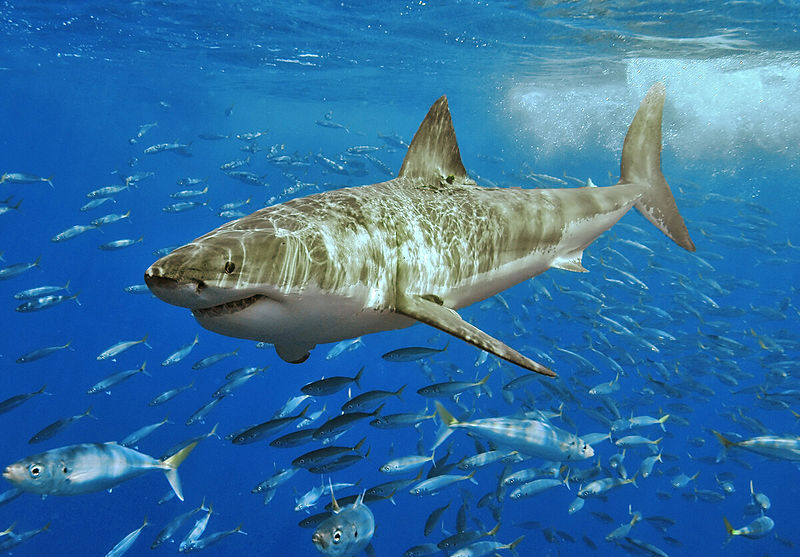 Žralok dlouhoploutvý
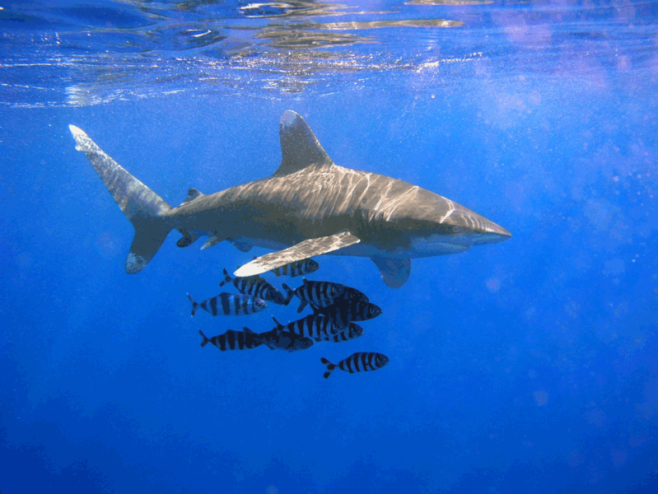 3
4
Kladivoun obecný
Máčka skvrnitá
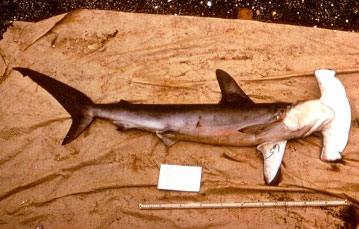 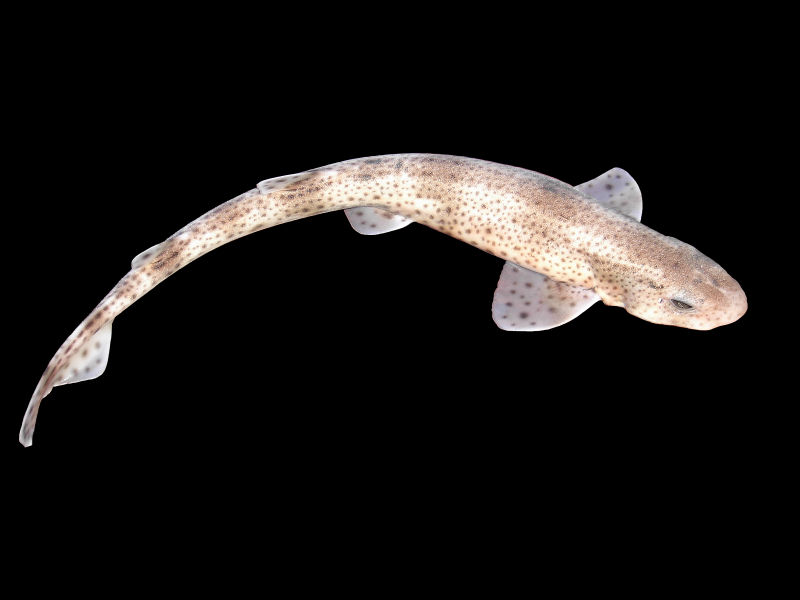 5
6
7
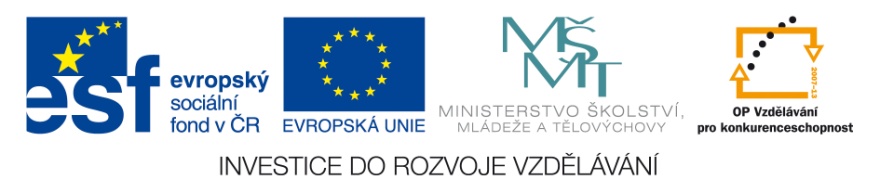 Rejnoci
Parejnok elektrický
Manta obrovská
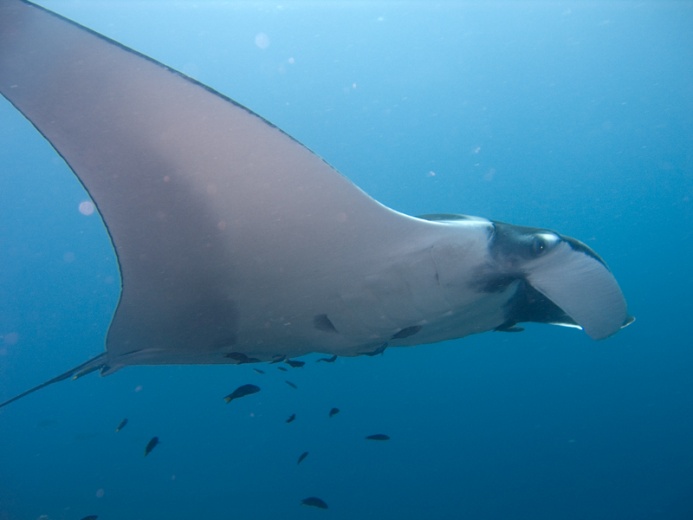 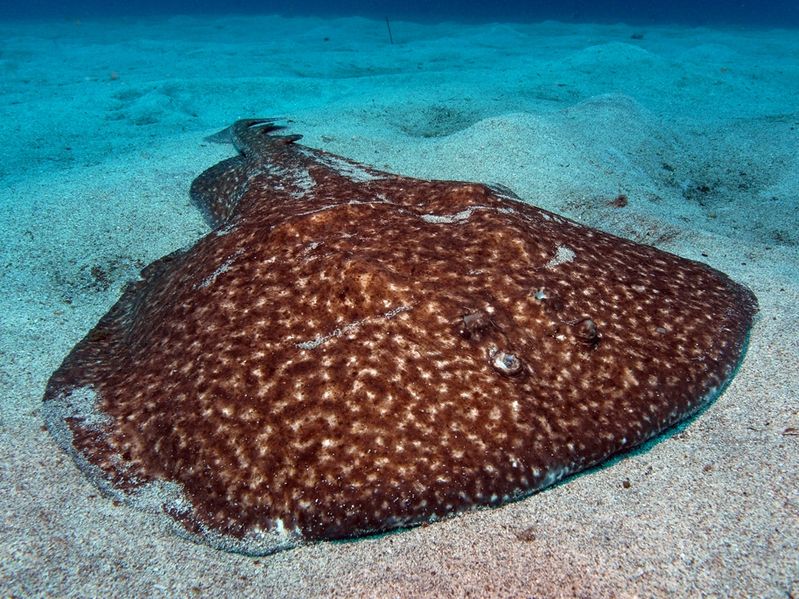 Trnucha
9
8
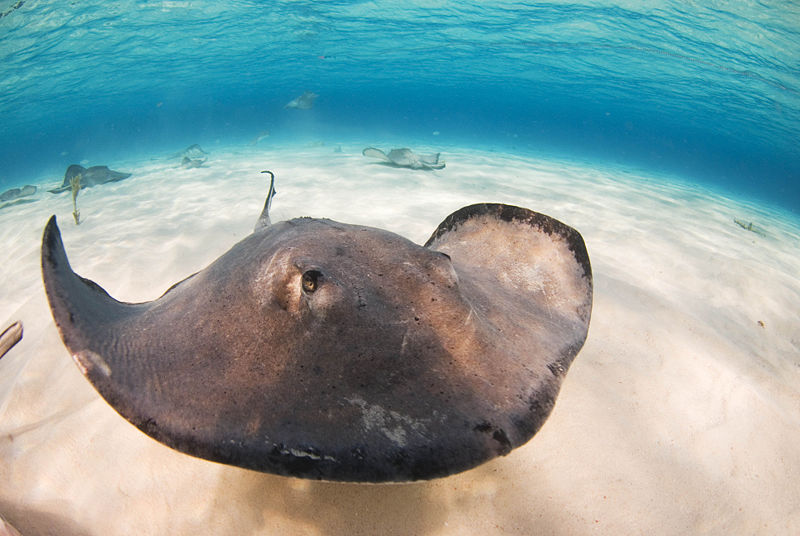 10
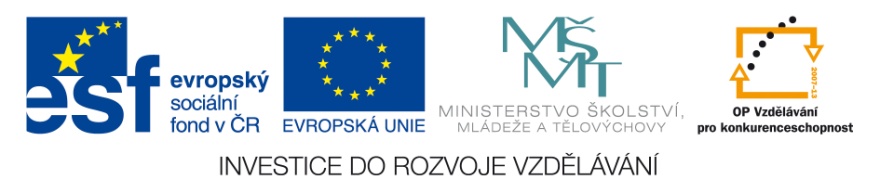 Žralok obrovský

Žralok obrovský je největším druhem žraloků, je dlouhý až 18 m. Živí se planktonem, proto není pro člověka nebezpečný.
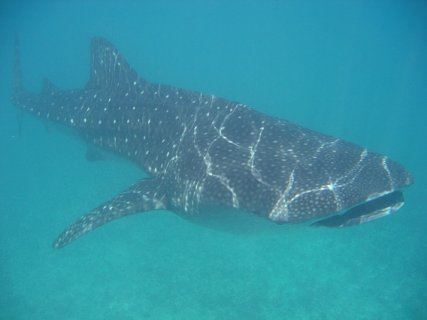 3
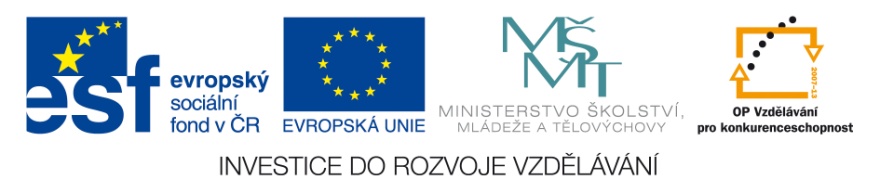 Žralok bílý

Žralok bílý („bílý zabiják“) patří mezi nejnebezpečnější dravý druh žraloků. Díky jeho pronásledování dnes čelí vyhubení.
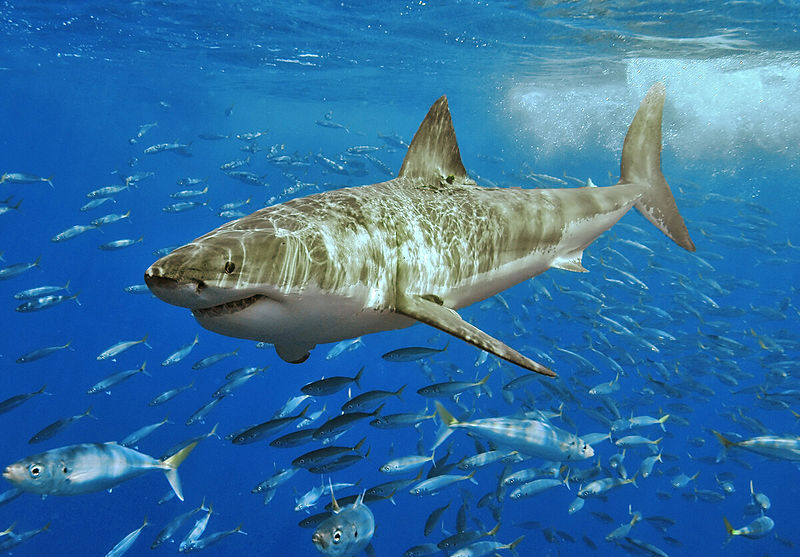 4
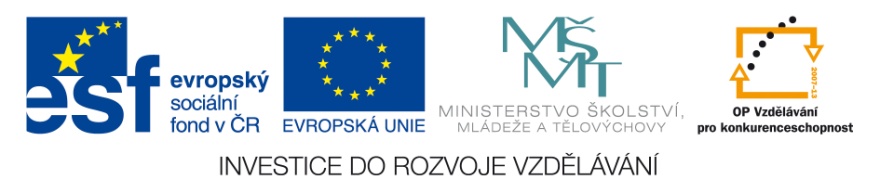 Žralok dlouhoploutvý 

Žralok dlouhoploutvý má charakteristické dlouhé prsní ploutve. Občas se vyskytuje při pobřeží, proto je velkou hrozbou trosečníků.
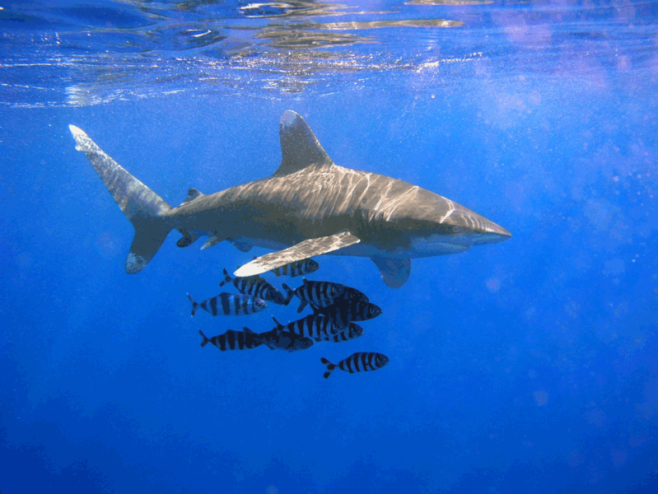 5
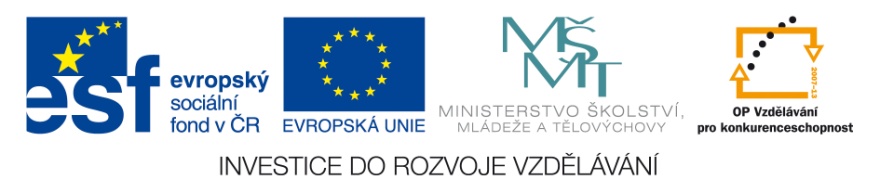 Kladivoun obecný

Kladivoun obecný dorůstá délky 2,5 – 4m, může být tedy pro člověka nebezpečný. Má charakteristický tvar hlavy.
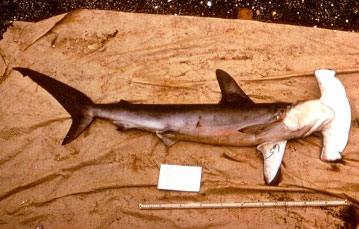 6
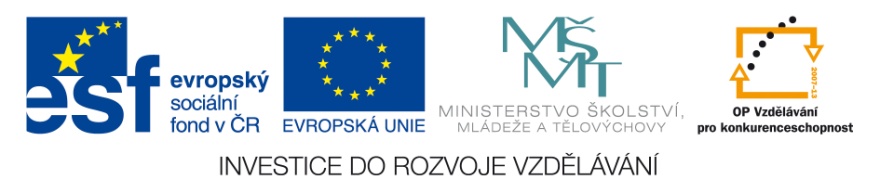 Máčka skvrnitá

Máčka skvrnitá patří mezi menší druhy žraloků, měří kolem 70 cm. Žije na dně moří při pobřeží. Je běžně lovena pro maso.
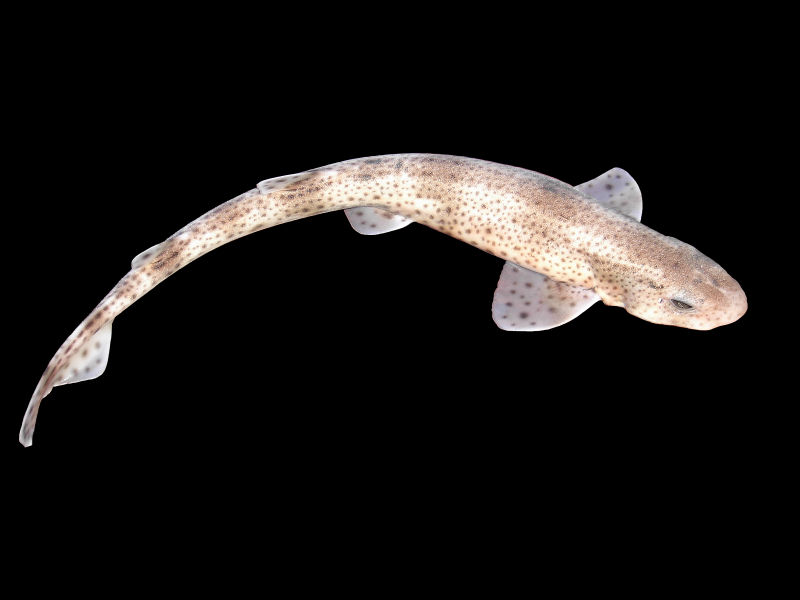 7
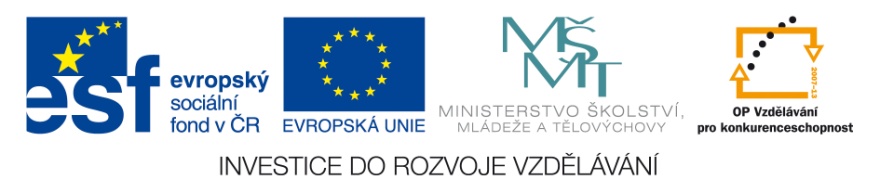 Parejnok elektrický

Parejnok má téměř kruhovitý tvar těla s oddělenou ocasní ploutví. Žije u dna při pobřeží. Loví pomocí elektrických výbojů o napětí 45 až 200 V. nebezpečný.
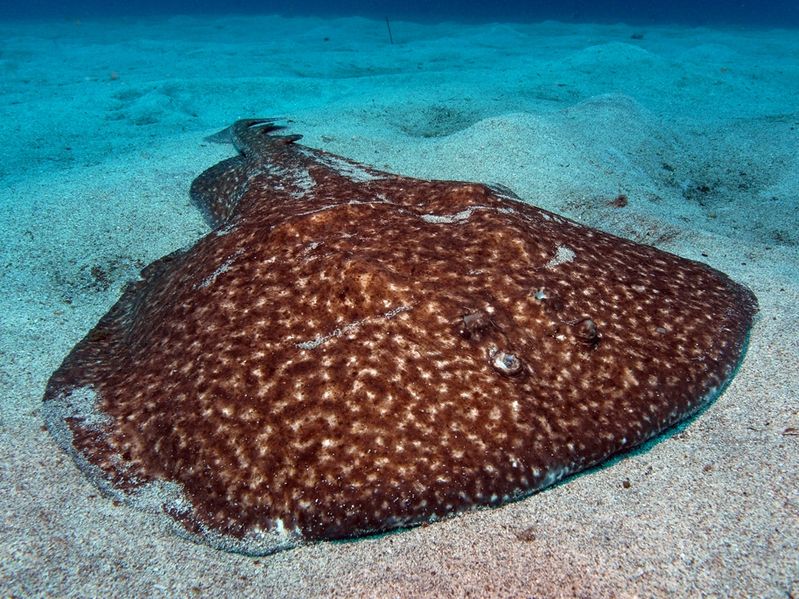 8
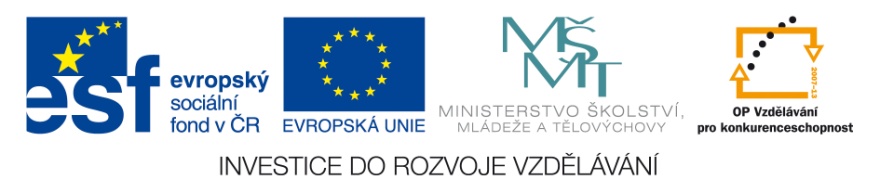 Manta obrovská

Manta obrovská má silně zploštělé tělo kosočtverečného tvaru, široké až 5 m a dlouhé až 2,5 m. Živí se planktonem.
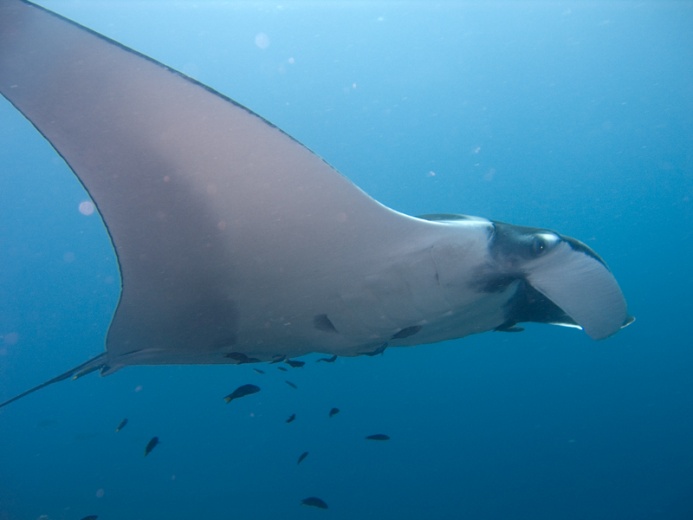 9
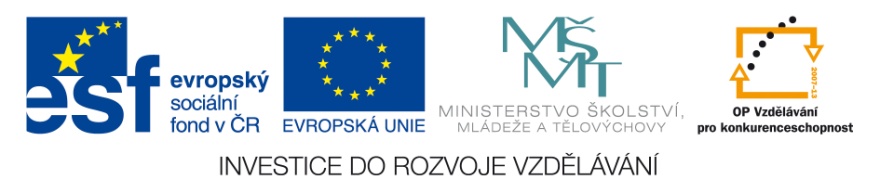 Trnucha americká

Trnucha má jedový trn se zpětnými háčky, který může člověku způsobit bolestivá zranění. Žije v mělkých vodách při pobřeží Středozemního moře.
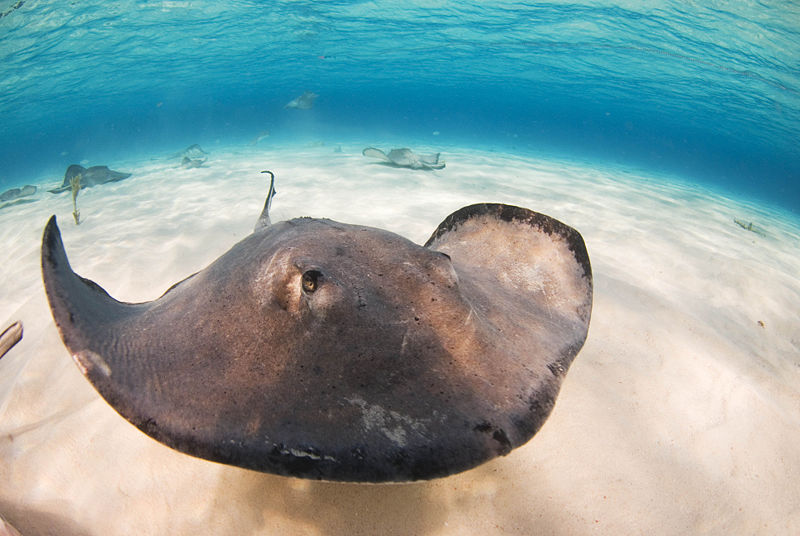 10
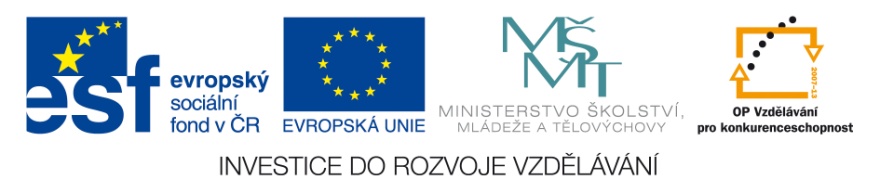 Žraloci mají povrch těla:


bez šupin

kryté ostrými tvrdými šupinami

kryté velmi měkkými šupinkami
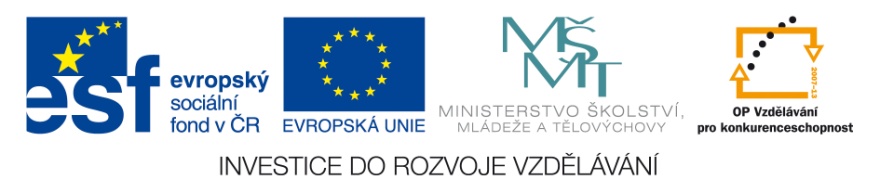 Oporu těla paryb tvoří:


vnitřní kostěná kostra

vnější kostěná kostra

vnitřní chrupavčitá kostra
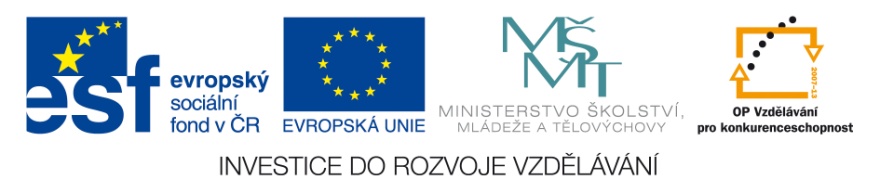 Pro člověka není nebezpečný:


žralok obrovský

žralok dlouhoploutvý

žralok bílý
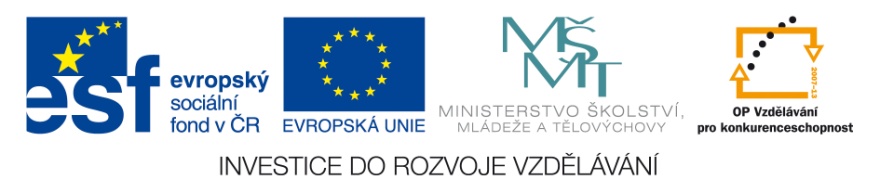 11
Toto je:	a) žralok bílý
				b) žralok obrovský
				c) máčka skvrnitá
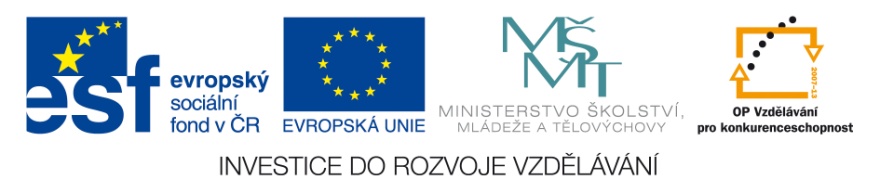 12
Toto je:	a) trnucha
				b) máčka skvrnitá
				c) manta obrovská
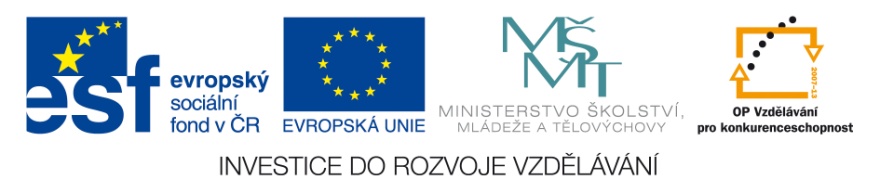 Opakování  paryb:
Mezi paryby patří  ?
Paryby žijí  ?
Kůže paryb je krytá ostrými  ?
Vnitřní kostra paryb je  ?
Zuby v čelistech rostou  ? 
Paryby dýchají  ?
Mají vyvinuté smyslové orgány: ?
Způsobem rození mláďat jsou  ?
žraloci a rejnoci.
v mořích.
šupinami.
chrupavčitá.
v řadách.
žábrami.
čich, chuť.
vejcorodí.
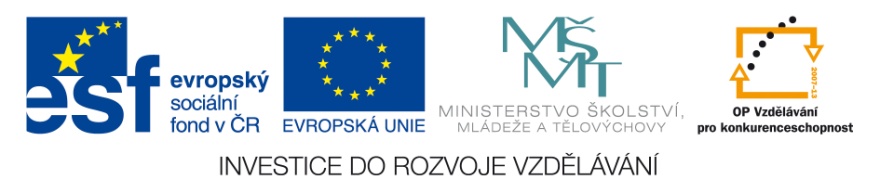 Výborně!
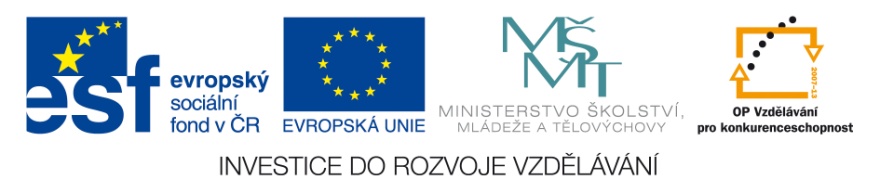 Zdroje použité dne 3. 12. 2012:
White shark.jpg. In: Wikipedia: the free encyclopedia [online]. San Francisco (CA): Wikimedia Foundation, 2001-, 6. 11. 2009, 13:17 [cit. 2012-12-03]. Dostupné z: http://cs.wikipedia.org/wiki/Soubor:White_shark.jpg
Torpedo marmorata2.jpg. In: Wikipedia: the free encyclopedia [online]. San Francisco (CA): Wikimedia Foundation, 2001-, 13. 11. 2009, 21:10 [cit. 2012-12-03]. Dostupné z: http://cs.wikipedia.org/wiki/Soubor:Torpedo_marmorata2.jpg
Rhincodon typus.jpg. In: Wikipedia: the free encyclopedia [online]. San Francisco (CA): Wikimedia Foundation, 2001- [cit. 2012-12-03]. Dostupné z: http://cs.wikipedia.org/wiki/Soubor:Rhincodon_typus.jpg
White shark.jpg. In: Wikipedia: the free encyclopedia [online]. San Francisco (CA): Wikimedia Foundation, 2001-, 6. 11. 2009, 13:17 [cit. 2012-12-03]. Dostupné z: http://cs.wikipedia.org/wiki/Soubor:White_shark.jpg
Oceanic Whitetip Shark.png. In: Wikipedia: the free encyclopedia [online]. San Francisco (CA): Wikimedia Foundation, 2001- [cit. 2012-12-03]. Dostupné z: http://cs.wikipedia.org/wiki/Soubor:Oceanic_Whitetip_Shark.png
Sphyrna zygaena noaa.jpg. In: Wikipedia: the free encyclopedia [online]. San Francisco (CA): Wikimedia Foundation, 2001-, 23. 6. 2009, 18:08 [cit. 2012-12-03]. Dostupné z: http://cs.wikipedia.org/wiki/Soubor:Sphyrna_zygaena_noaa.jpg
Scyliorhinus canicula.jpg. In: Wikipedia: the free encyclopedia [online]. San Francisco (CA): Wikimedia Foundation, 2001-, 4. 1. 2007, 22:04 [cit. 2012-12-03]. Dostupné z: http://cs.wikipedia.org/wiki/Soubor:Scyliorhinus_canicula.jpg
Torpedo marmorata2.jpg. In: Wikipedia: the free encyclopedia [online]. San Francisco (CA): Wikimedia Foundation, 2001-, 13. 11. 2009, 21:10 [cit. 2012-12-03]. Dostupné z: http://cs.wikipedia.org/wiki/Soubor:Torpedo_marmorata2.jpg
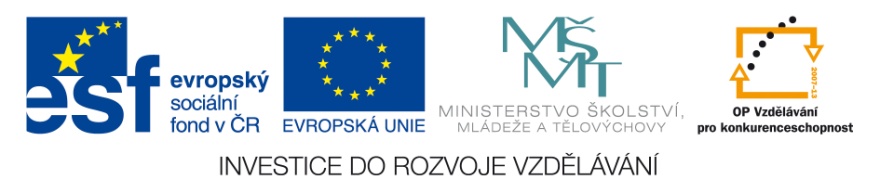 Manta birostris-Thailand.jpg. In: Wikipedia: the free encyclopedia [online]. San Francisco (CA): Wikimedia Foundation, 2001-, 28. 3. 2006, 11:06 [cit. 2012-12-03]. Dostupné z: http://cs.wikipedia.org/wiki/Soubor:Manta_birostris-Thailand.jpg
Rog4.jpg. In: Wikipedia: the free encyclopedia [online]. San Francisco (CA): Wikimedia Foundation, 2001- [cit. 2012-12-03]. Dostupné z: http://cs.wikipedia.org/wiki/Soubor:Rog4.jpg
Rhincodon typus.jpg. In: Wikipedia: the free encyclopedia [online]. San Francisco (CA): Wikimedia Foundation, 2001- [cit. 2012-12-03]. Dostupné z: http://cs.wikipedia.org/wiki/Soubor:Rhincodon_typus.jpg
Rog4.jpg. In: Wikipedia: the free encyclopedia [online]. San Francisco (CA): Wikimedia Foundation, 2001- [cit. 2012-12-03]. Dostupné z: http://cs.wikipedia.org/wiki/Soubor:Rog4.jpg
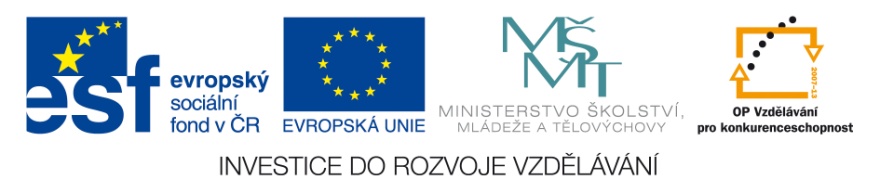